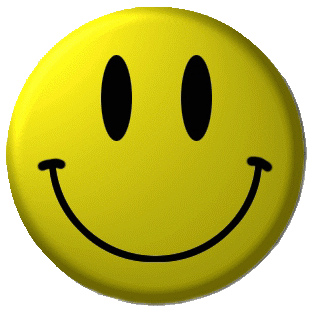 Humor
Den Ernst der Sache hinterfragen
-
Witz und Humor können Flügel verleihen
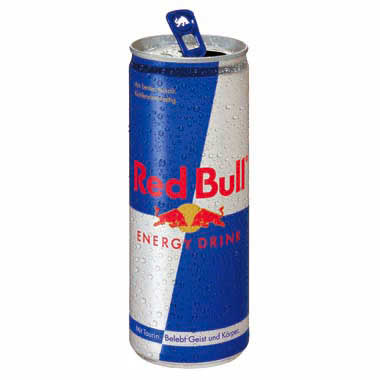 Humor - Voraussetzungen
Sich mit
Unsinn
Spielereien und
kindischen Ideen auseinandersetzen
Humor - Auswirkungen
Heiterkeit, Witz und Humor sind wichtiges Instrument, um Gefühle des Ärgers und der Anspannung leichter zu überspielen.
Humor schafft entspannte Lernatmosphäre in der Klasse
Wer Humor einsetzt, blendet die Wirklichkeit für eine kurze Zeit aus.
Psychologische Komponenten
Positive Einstellung gegenüber Humor
Motivation
Gedankliche Perspektivenwechsel vollziehen
Über sich selbst/die Sache lachen können
Definition
Deutsches Wörterbuch:

«Fähigkeit, auch die Schattenseiten des Lebens mit heiterer Gelassenheit und geistiger Überlegenheit zu betrachten».
Humor  - Alltagssprache
Witz
Ironie (Verstellung/Vortäuschung)
Sarkasmus (Beissender, bitterer Spott)
Satire (Spottdichtung)
Scherz
Spass
Humor zwischen Belastung, Anforderungen und Stress
Humor erlaubt uns offenen Ausdruck von Gefühlen, ohne dass wir dabei andere verletzen
Humor und Wissenschaft
Humorvolle, heitere Lebenseinstellung
reduziert Stresshormone
senkt Bluthochdruck
wirkt gegen Kopfschmerzen
Lindert Herzrhythmusstörungen
Humor in der Schule
Einsatz von Humor kann Qualität der Beziehung zu anderen Lehrpersonen, zu SchülerInnen oder Eltern erhöhen
Gemeinsames Lachen entschärft Konflikte
Humor kräftigt Zusammenhalt
Humor schafft Basis, um Frustrationen oder Kritik besser zu verarbeiten
Humor – ein Störfaktor?
Humor darf Regeln brechen, Normen hinterfragen, Tabuthemen berühren (Lachanfall, Rülpser, Versprecher, usw.)
Humor lässt sich schwer kontrollieren
Ist das ein Widerspruch zum «ernsten» Unterrichten?
Humor – die Praxis?
Dem Humor Raum geben
Vor unkontrollierten, lustigen Situationen nicht Angst haben
Humor ist Eigenschaft, die sich SchülerInnen wünschen (vor Gerechtigkeit, Geduld)
Wirkung auf den Unterricht
SchülerInnen schätzen unerwartete Sprüche, witzige Ideen

Witz und Humor entfalten starke Wirkung, wenn
das Überraschungsmoment gross ist
die humorvolle Einlage direkt mit Unterrichtsinhalt verknüpft ist.
Wirkung auf den Unterricht
verbessert auf der emotionalen Ebene das Lernklima
trägt zu mehr Freude am Unterricht bei
schafft angstfreie, entspannte Atmosphäre
Grenzen und Gefahren
Humor ist Geschmacksache
Zu häufiger Einsatz wirkt kontraproduktiv
Humor ist mit Bedacht einzusetzen
Ironie und Spott (vor allem bei Jüngeren) werden oft nicht verstanden
Fazit
Heiterkeit und aufbauender Humorstil haben positive Wirkung auf den Unterricht und die persönliche Ausstrahlung

Eine heitere Lebenshaltung stärkt das Selbstwertgefühl und das Selbstbewusstsein
Ich wünsche uns…
viele heitere Momente im Unterricht,
viele komische, lustige, Situationen und
viel Gelassenheit in hektischen Momenten.
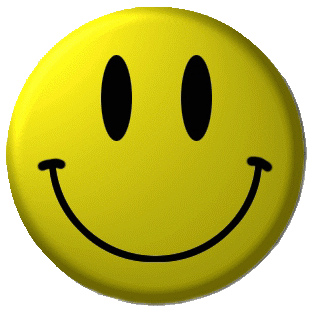